সকলকে স্বাগতম
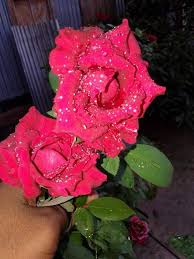 শিক্ষক পরিচিতি
বিনয় কুমার বিশ্বাস 
সহকারী শিক্ষক 
কোলা সদর উদ্দিন উচ্চ বিদ্যালয় 
রাজবাড়ী সদর, রাজবাড়ী ।
মোবাঃ ০১৭১৭৭৫৪৮০৭
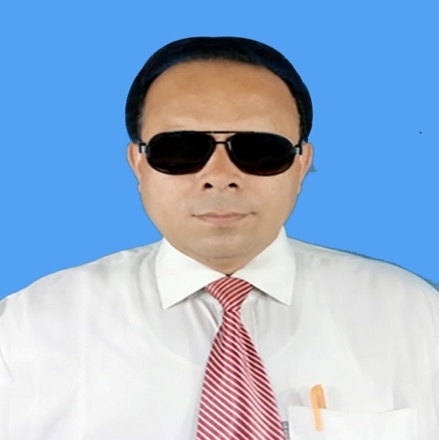 পাঠ পরিচিতি
শ্রেণীঃ    ৮ম  
বিষয়ঃ বাংলা ১ম পত্র 
(গদ্যাংশ)
অধ্যায়ঃ দশম 
সময়ঃ ৫০ মিনিট
  তারিখঃ-০১/০২/২০২১ইং
এসো আমরা কিছু ছবি দেখি
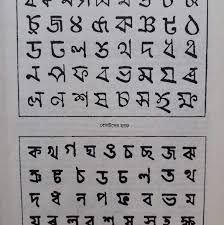 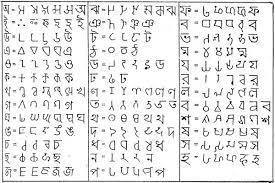 এসো আমরা কিছু ছবি দেখি
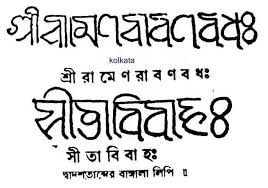 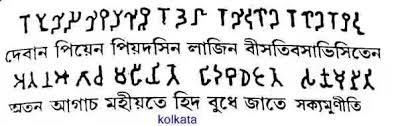 আজকের পাঠ
“বাংলা ভাষার জন্ম কথা”
-হুমায়ুন আজাদ 
(দ্বিতীয়  অংশ)
শিখনফল
১.   নুতন ও কঠিন শব্দগুলোর অর্থসহ বাক্য তৈরী করতে পারবে । 
২.  ‘বাংলা ভাষার জন্ম কথা’ প্রবন্ধের নির্বাচিত অংশ প্রমিথ উচ্চারণে পাঠ করতে পারবে । 
৩.   বাংলা ভাষার জন্ম কিভাবে তা জানতে পারবে । 
৪.  ‘বাংলা ভাষার জন্ম কথা’ প্রবন্ধের মুলভাব প্রকাশ করতে পারবে।
আদর্শ পাঠ
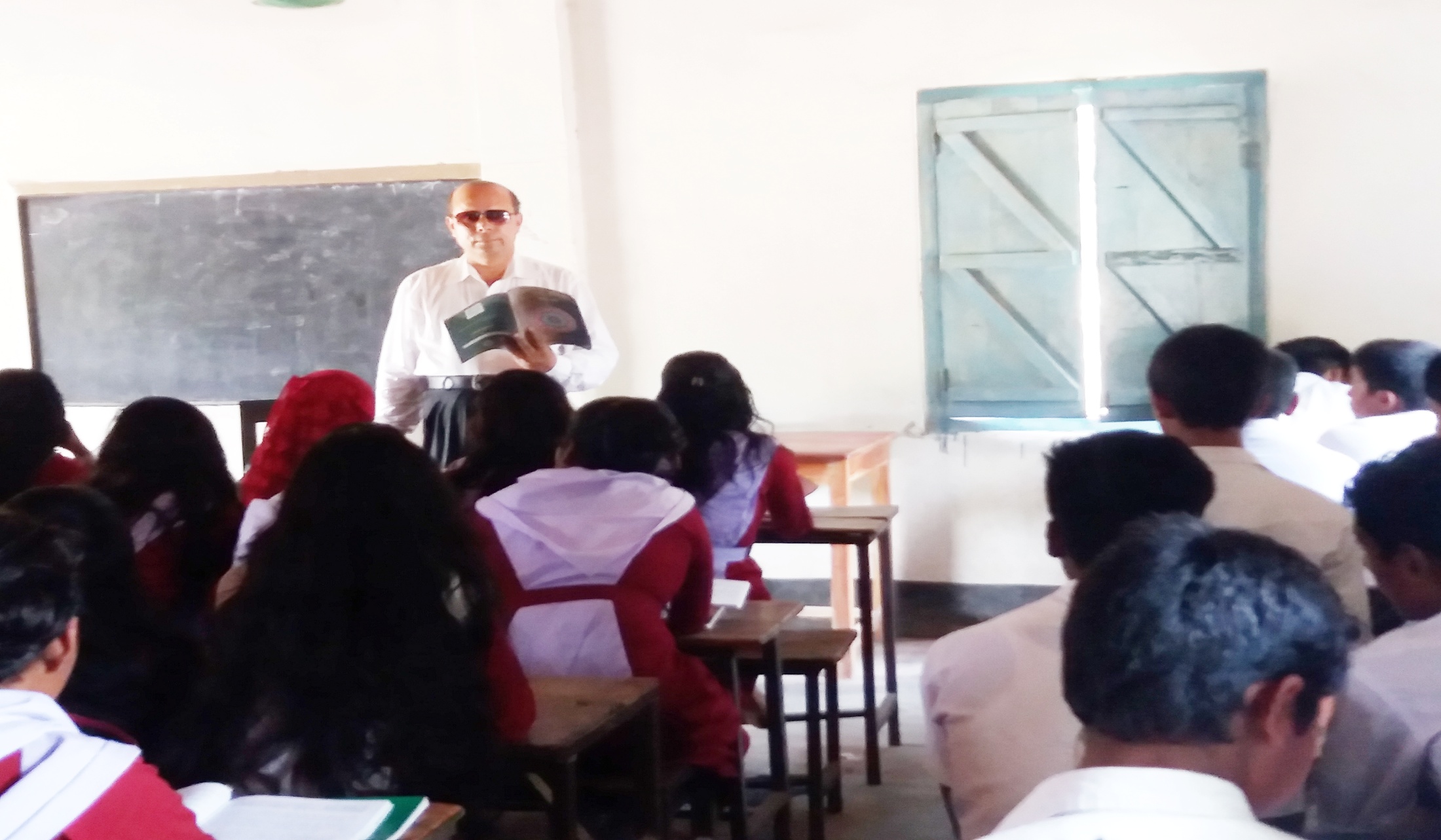 নুতন ও কঠিন শব্দের অর্থ জেনে নিই
সংস্কৃত ভাষায় রচিত দুই চরণে অন্ত্যমিলযুক্ত এবং প্রায়শই চার লাইনে বিভক্ত কবিতা বা কবিতাংশ ।
শ্লোক
ঋকবেদ
এটি হিন্দুধর্মীয় গ্রন্থ ‘বেদ’-এর প্রথম খন্ড
যা বোঝা কঠিন , সহজে বোঝা যায় না এমন
দুর্বোধ্য
নিয়ম দ্বারা শাসিত , নিয়মের অধীন
বিধিবদ্ধ
একক কাজ
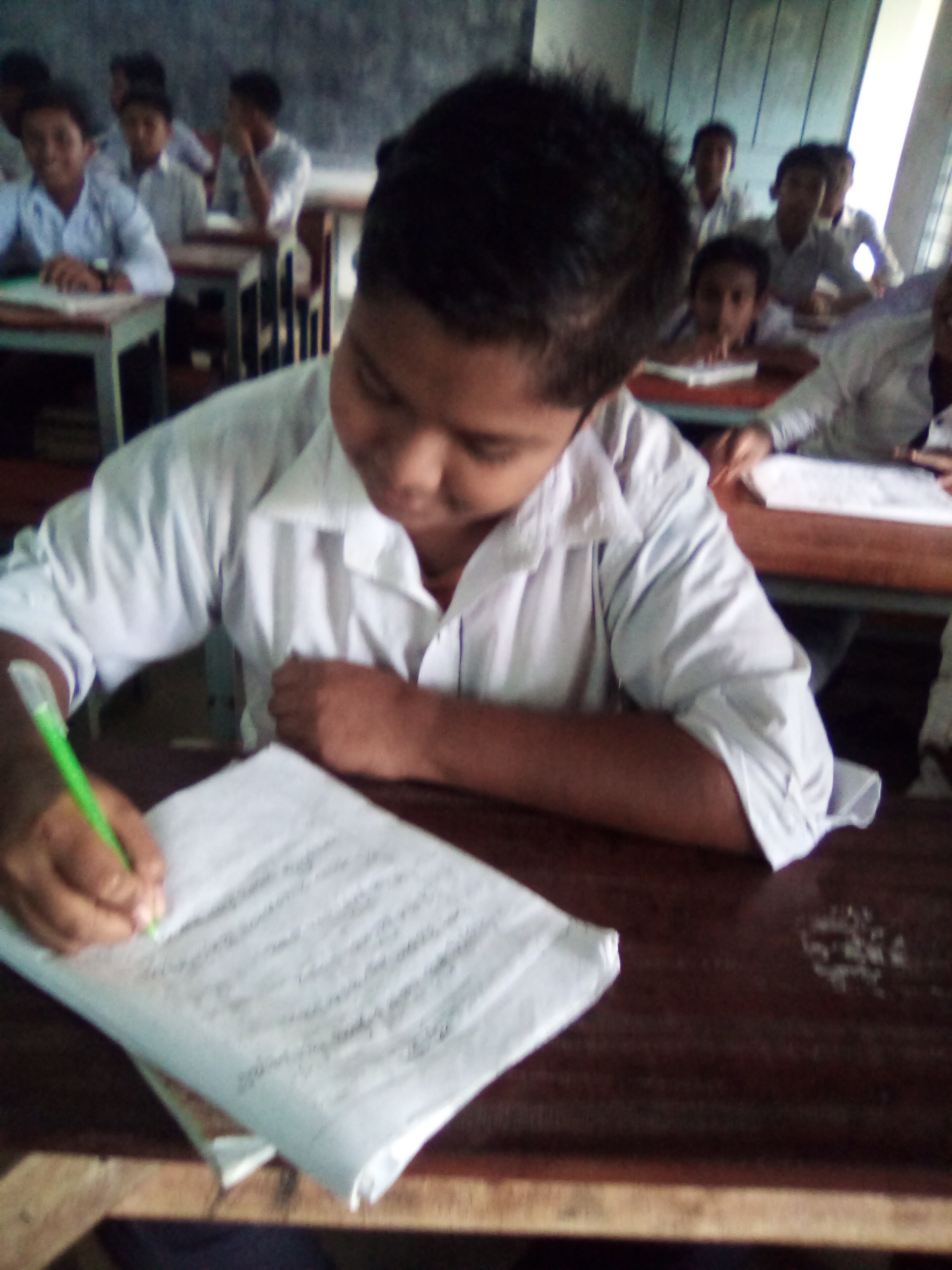 প্রশ্নঃ-ইন্দো-ইউরোপীয় ভাষাবংশ বলতে কি বুঝ ?
সরব পাঠ
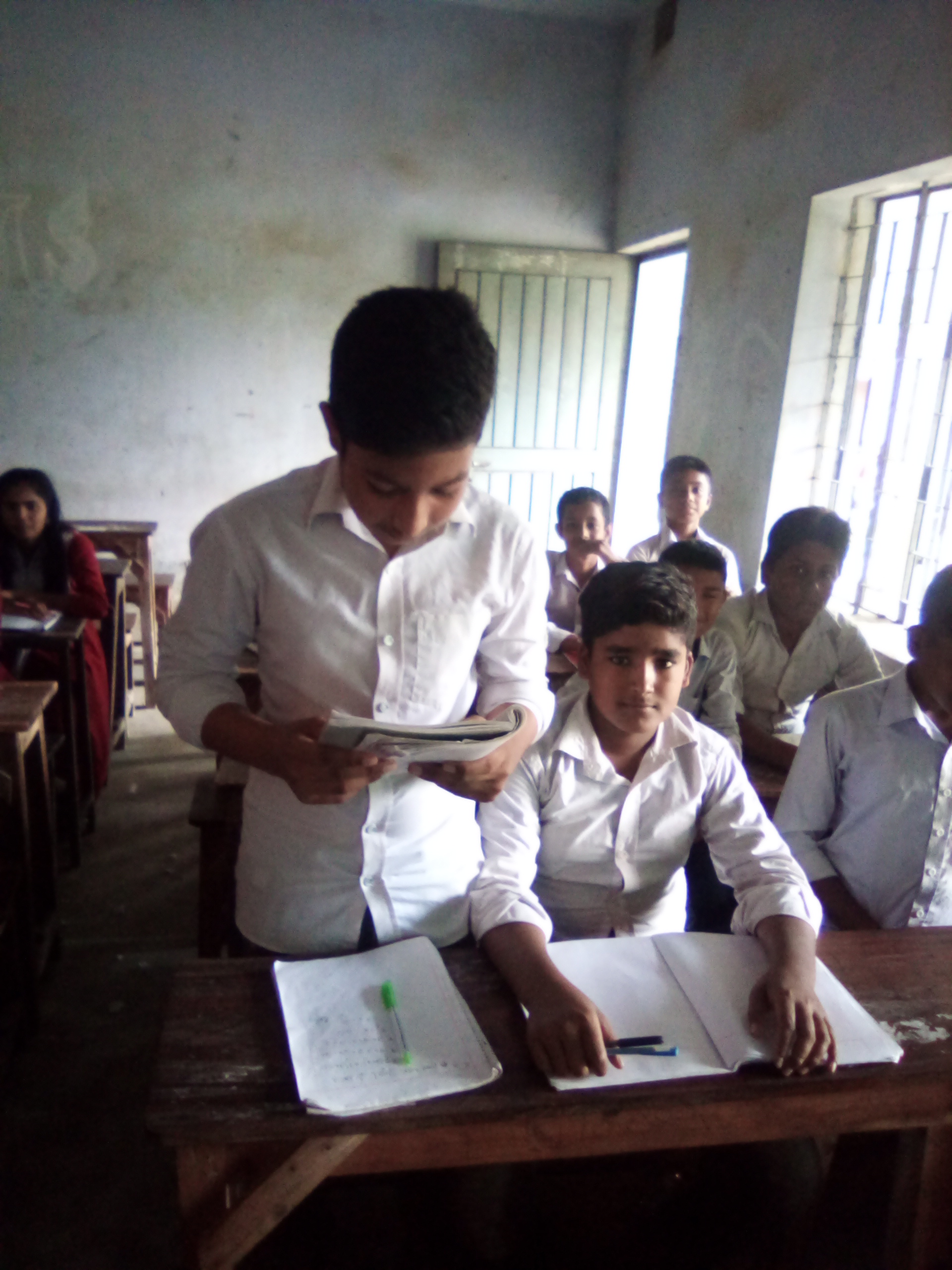 এসো আমরা প্রবন্ধের কিছু অংশ জেনে নিই
কিন্তু নানা রকম প্রাকৃত ছিল ভারতবর্ষের বিভিন্ন অঞ্চলে । তবে কোন প্রাকৃত থেকে  উদ্ভব ঘটেছিল বাংলার ? এ সম্পর্কে প্রথম স্পষ্ট মত প্রকাশ করে জর্জ আব্রাহাম গ্রিয়ারসন । বহু প্রাকৃতের একটির নাম মাগধী প্রাকৃত । তাঁর মতে মাগধী প্রাকৃতের কোনো পুর্বাঞ্চলীয় রুপ থেকে জন্ম নেয় বাংলা ভাষা । পরে বাংলা ভাষার উদ্ভব  ও বিকাশের বিস্তৃত ইতিহাস রচনা করেন ডক্টর সুনীতিকুমার চট্টোপাধ্যায় এবং আমাদের চোখে স্পষ্ট ধরা দেয় বাংলা ভাষার ইতিহাস । যে ইতিহাস বলার জন্য আমাদের একটু পিছিয়ে যেতে হবে । পিছিয়ে যেতে হবে অন্তত কয়েক হাজার বছর ।
জোড়ায় কাজ
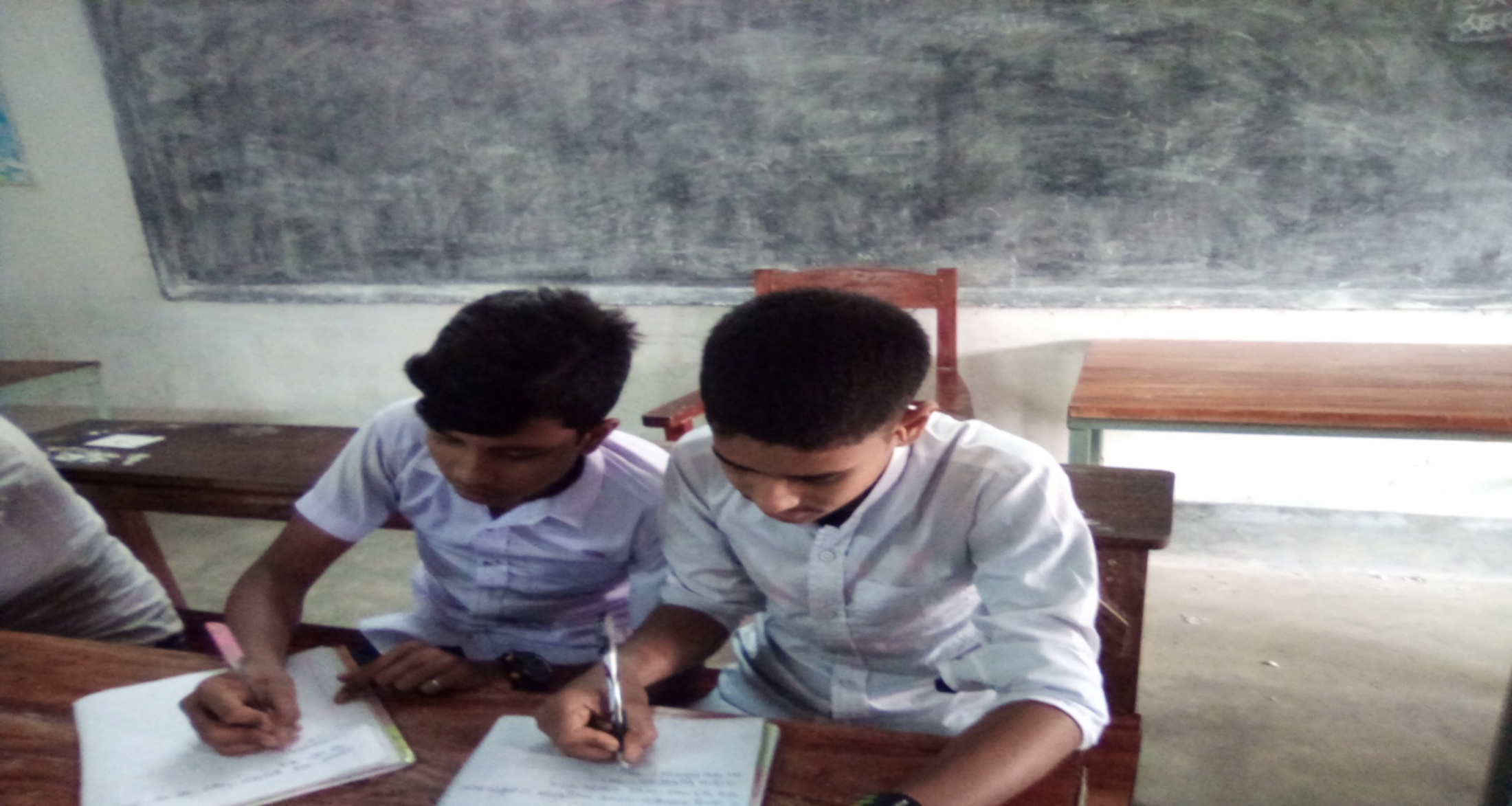 প্রশ্নঃ-ডক্টর সুনীতিকুমার চট্টোপাধ্যায়-এর মতে, বাংলা ভাষার জন্ম হয়েছে কিভাবে ?
নিরব পাঠ
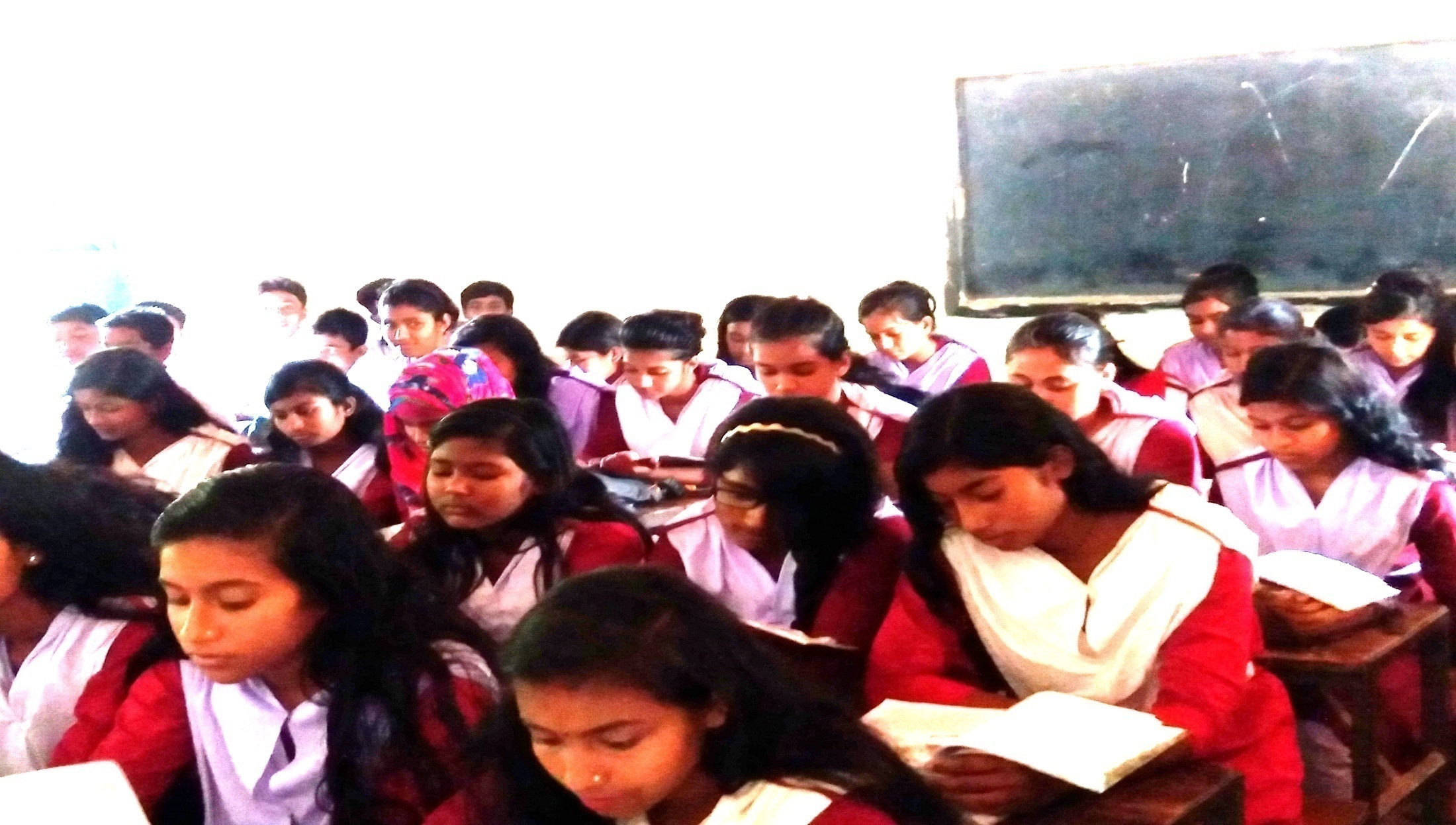 এসো প্রবন্ধের কিছু অংশ জেনে নিই
ইউরোপ ও এশিয়ার বেশ কিছু ভাষার ধবনিতে , শব্দে লক্ষ করা যায় গভীর মিল । এ ভাষাগুলো  যে সব অঞ্চলে ছিল ও এখনো আছে , তার সবচেয়ে পশ্চিমে ইউরোপ আর সবচেয়ে পুর্বে ভারত ও বাংলাদেশ । ভাষাতাত্ত্বিকেরা এ ভাষাগুলোকে একটি ভাষাবংশের সদস্য বলে মনে করেন । ওই ভাষাবংশটির নাম   ইন্দো-ইউরোপীয় ভাষাবংশ বা ভারতী-ইউরোপীয় ভাষাবংশ । ইন্দো-ইউরোপীয় ভাষাবংশে আছে  অনেকগুলো ভাষা-শাখা , যার একটি হচ্ছে ভারতীয় আর্যভাষা । ভারতীয় আর্যভাষার প্রাচীন ভাষাগুলোকে বলা হয় প্রাচীন ভারতীয় আর্যভাষা । প্রাচীন ভারতীয় আর্যভাষার প্রাচীন রুপ পাওয়া যায় ঋগ্বেদের মন্ত্রগুলোতে । এগুলো সম্ভবত লিখিত হয়েছিল 
যিশুখ্রীষ্টের জন্মেরও
এক হাজার বছর আগে , অর্থাৎ ১০০০খ্রিষ্টপূর্বাব্দে । বেদের শ্লোকগুলো পবিত্র বিবেচনা করে তার অনুসারীরা সেগুলো মুখস্থ করে রাখত । শতাব্দীর পর শতাব্দী কেটে যেতে থাকে । মানুষ দৈনন্দিন জীবনে যে ভাষা ব্যবহার করত বদলে যেতে থাকে সে ভাষা । এক সময় সাধারন মানুষের কাছে দুর্বোধ হয়ে ওঠে  বেদের ভাষা বা বৈদিক ভাষা । তখন ব্যাকরণবিদরা নানা নিয়ম বিধিবদ্ধ করে একটি মানসম্পন্ন ভাষা সৃষ্টি করেন । এই ভাষার নাম ‘সংস্কৃত’ অর্থাৎ বিধিবদ্ধ , পরিশীলিত , শুদ্ধ ভাষা । খ্রিষ্টপূর্ব ৪০০ অব্দের আগেই এ ভাষা বিধিবদ্ধ হয়েছিল ।
দলগত কাজ
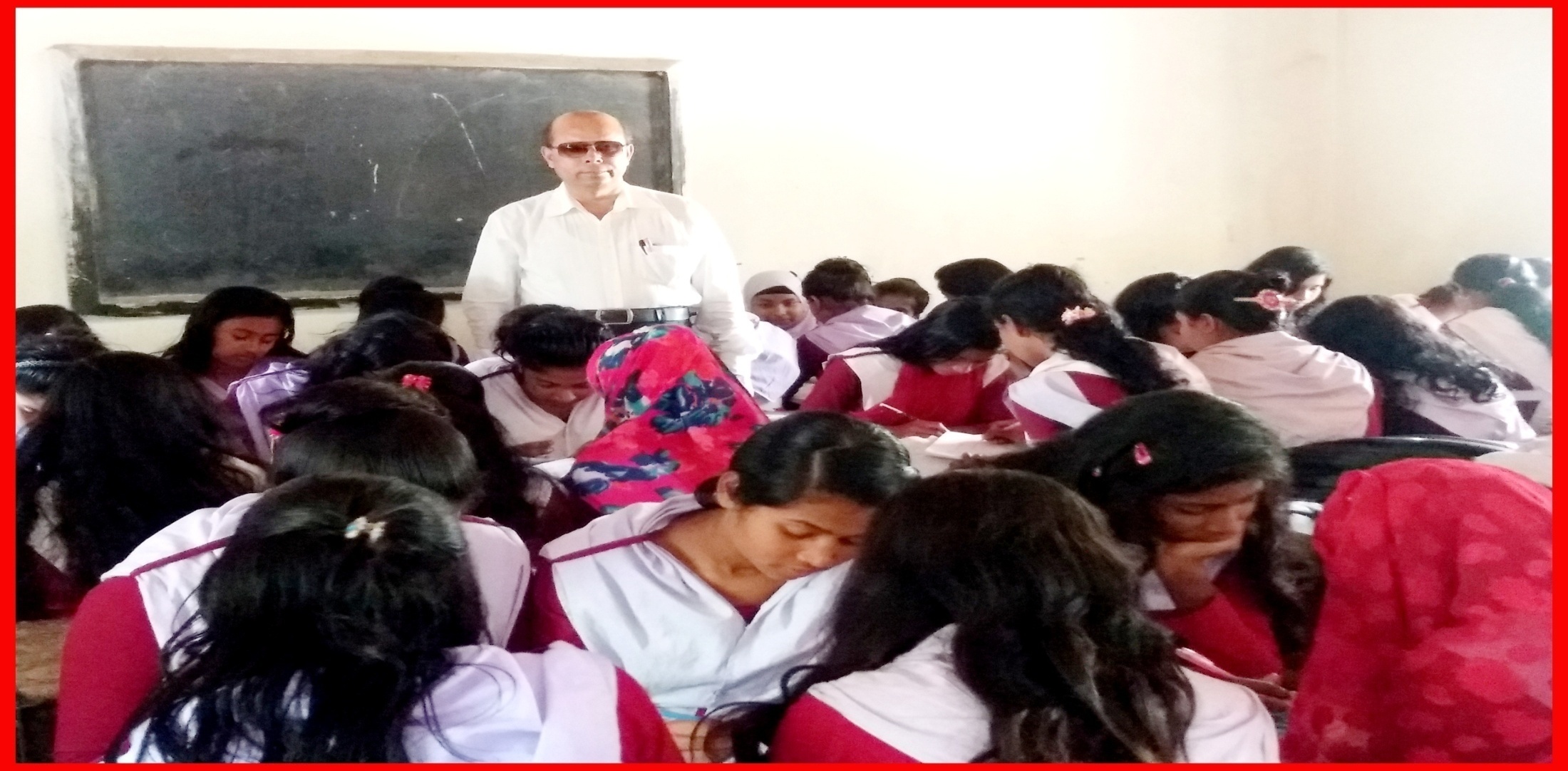 প্রশ্নঃ- ‘সংস্কৃত’ শব্দের অর্থ ব্যাখ্যা কর ।
মূল্যায়ন-০১
প্রশ্নঃ-০১-অনেকেই কোন ভাষাকে বাংলার জননী মনে করত ? 
ক.    হিন্দি                   খ.    গুজরাটি  
গ.     সংস্কৃত                    ঘ.     মারাঠি 
প্রশ্নঃ-০২-কোনটি উঁচু শ্রেণীর মানুষের ভাষা ছিল ? 
ক.   বাংলা                 খ.      সংস্কৃত 
গ.    প্রাকৃত                ঘ.    মৈথিলি  
প্রশ্নঃ-০৩-প্রাকৃত ভাষা বলতে বোঝায়- 
ক.    গণমানুষ সচরাচর যে ভাষায় কথা বলে 
খ.  শিক্ষিত জনগণ যে ভাষায় কথা বলে 
গ.    অঞ্চল বিশেষের মানুষ যে ভাষায় কথা বলে
ঘ.  শ্রেণিকক্ষে শিক্ষার্থীরা যে ভাষায় কথা বলে
মূল্যায়ন-০২
নিচের উদ্দীপকটি পড় এবং ০৪ ও ০৫নং প্রশ্নের উত্তর দাওঃ 
পৃথিবীতে ২৬টি ভাষাবংশ আছে । ইন্দো-ইউরোপীয় ভাষাবংশে অনেকগুলো ভাষা রয়েছে । যার একটি ইন্দো-ইরানীয় ভাষা । এই ইন্দো-ইরানীয় শ্রেণীর দুইটি প্রধান ভাগ –ইরানীয় ও ভারতীয় আর্য । বাংলা ভারতীয় আর্য ভাষারই বংশধর ।
মূল্যায়ন-০৩
প্রশ্নঃ-০৪-আর্য ভাষার বিবর্তনের দ্বিতীয় স্তরটির নাম কি ? 
ক.   বৈদিক                   খ.     সংস্কৃত   
গ.    প্রাকৃত                    ঘ.    অপভ্রংশ 
প্রশ্ন-০৫-উল্লিখিত বিবর্তনের দ্বিতীয় স্তরটির সম্পর্কে সঠিক তথ্য- 
i. এটি সাধারণ মানুষের দৈনন্দিন জীবনের কথ্য ভাষা    
ii. এই স্তরের বিবর্তিত রূপই হচ্ছে বাংলা ভাষা   
iii.  খ্রিষ্টপূর্ব ১২০০ অব্দ থেকে খ্রিষ্টপূর্ব ৮০০ অব্দ পর্যন্ত এ ভাষার কাল   
নিচের কোনটি সঠিক ? 
ক.     i     ও     ii      খ.       i      ও      iii            
                  গ.     ii    ও    iii     ঘ.  i  ,  ii    ও    iii
বাড়ীর কাজ-০১
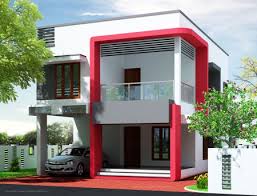 বাড়ীর কাজ-০২
পুণ্ড্রনগরে প্রাপ্ত শিলালিপির ভাষাকে আমরা প্রথমত বলব পৌণ্ড্র প্রাকৃত ভাষা , দ্বিতীয়ত বলব ভারতীয় প্রাকৃত ভাষা । কারণ পুণ্ড্র দেশেই এ ভাষার প্রাচীন প্রত্ন নিদর্শনটি আবিস্কৃত হয়েছে । তাই আদি থেকে বাংলা ভাষার ধারাকে এভাবে চিহ্নিত করা যায়; পৌণ্ড্র প্রাকৃত –বঙ্গ প্রাকৃত , গৌড় প্রাকৃত থেকে বাংলা ভাষা ।
বাড়ীর কাজ-০৩
প্রশ্নসমূহঃ- 
ক.  জর্জ আব্রাহাম গ্রিয়ারসন মতে কোন প্রাকৃত থেকে 	বাংলা ভাষার উদ্ভব ? 
খ.  ইন্দো-ইউরোপীয় ভাষাবংশের  শাখাগুলো সংক্ষেপে ব্যাখ্যা 	কর ।
গ.  উদ্দীপক এবং ‘বাংলা ভাষার জন্মকথা’ প্রবন্ধের মধ্যকার 	সাদৃশ্য ব্যাখ্যা করো । 
ঘ.   বাংলা ভাষার উৎপত্তি নিয়ে যে বিতর্ক রয়েছে উদ্দীপক এবং 	‘বাংলা ভাষার জন্মকথা’ প্রবন্ধের আলোকে তা বিশ্লেষণ করো ।
সকলকে ধন্যবাদ
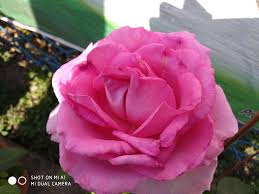